Математическая карусель.
МОЛОДЦЫ
54
49
+9
:9
6
40
·10
60
5
·8
24
-36
-19
.
о
Какие углы образуют на циферблате часов минутная и часовая стрелки в:
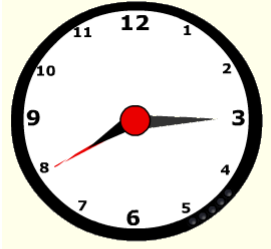 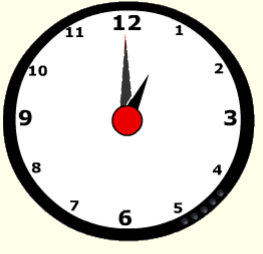 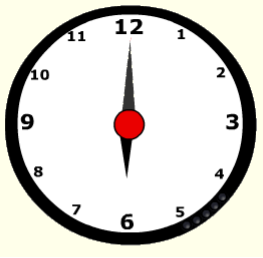 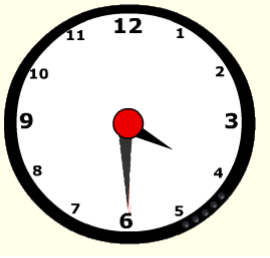 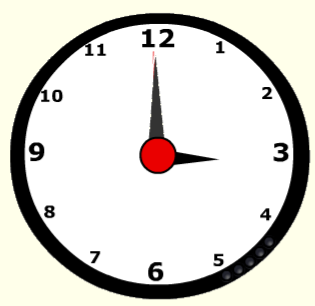 Что мы знаем?
Что такое угол?
Виды углов.
Образование углов.
Сравнение углов.
транспортир
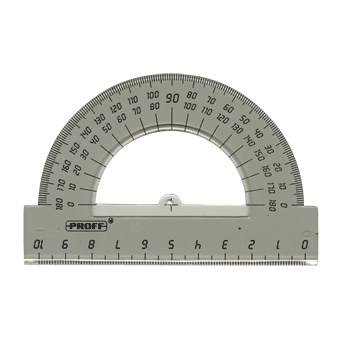 Шкала транспортира
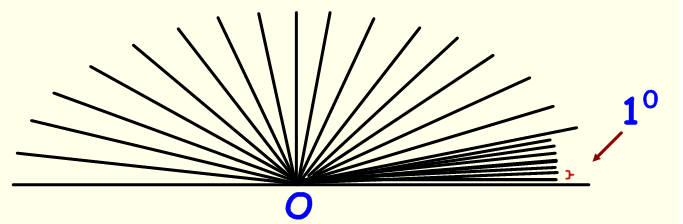 Разновидности транспортира.
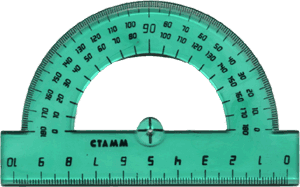 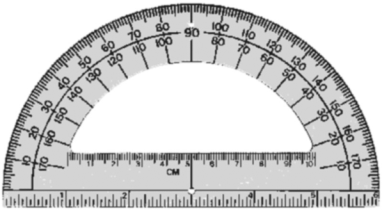 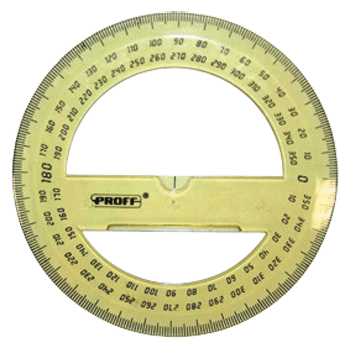 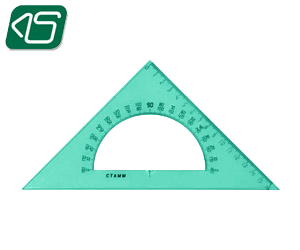 Вопрос: 	Как измерить угол при помощи транспортира?
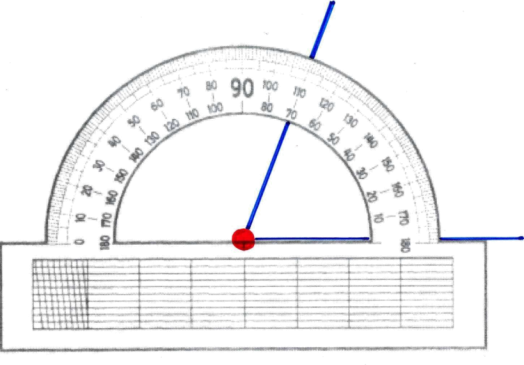 АЛГОРИТМ ИЗМЕРЕНИЯ УГЛОВ.
1. Совместить вершину  угла с центром транспортира.
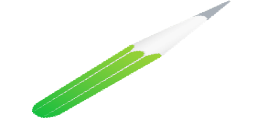 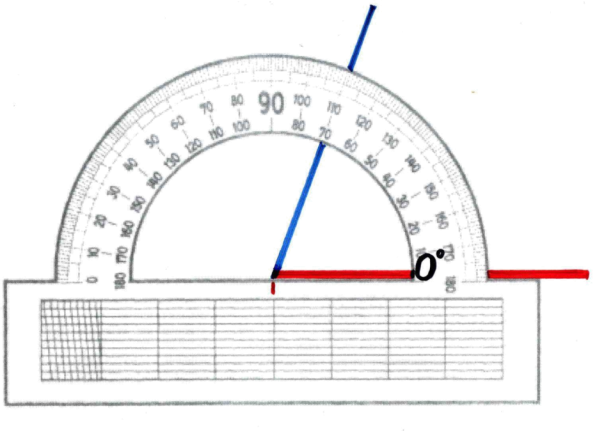 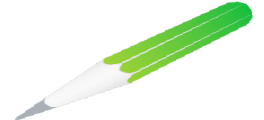 2.  Расположить транспортир так, чтобы одна из сторон угла проходила через начало отсчета на шкале транспортира ( т. е совместить с 0º).
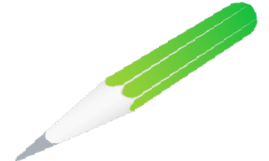 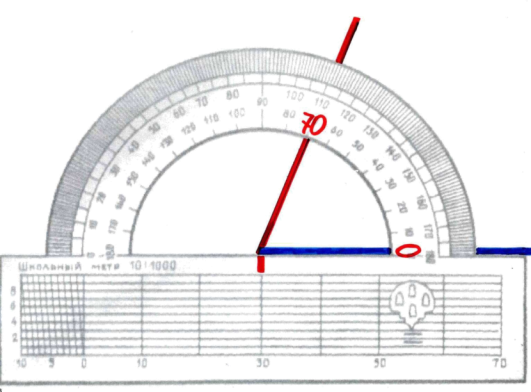 3. Найти штрих на шкале, через который проходит вторая сторона.
Алгоритм:
1. Совместить вершину угла с центром на транспортире.

2. Один из лучей совместить с нулевой отметкой на транспортире.

3. Посмотреть, через какую отметку проходит другой луч, и назвать градусную меру угла.
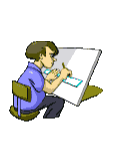 Измерение углов транспортиром.
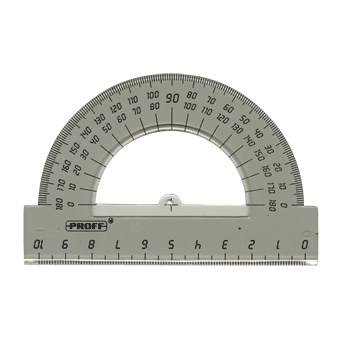 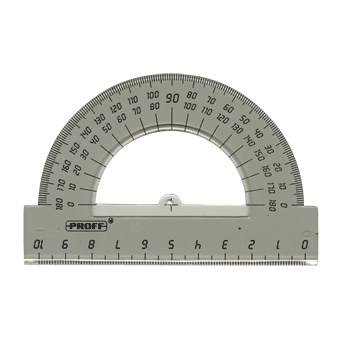 60 0
40 0
А
О
Найдите ошибки при измерении углов
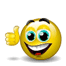 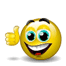 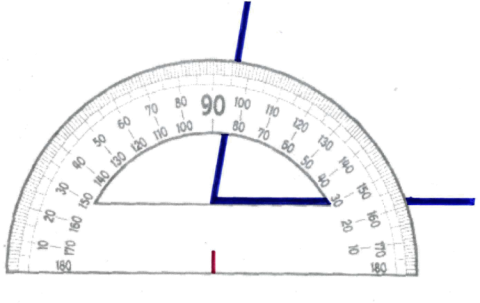 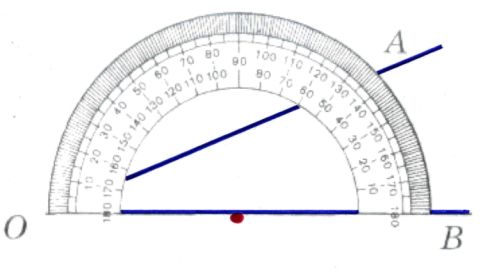 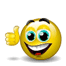 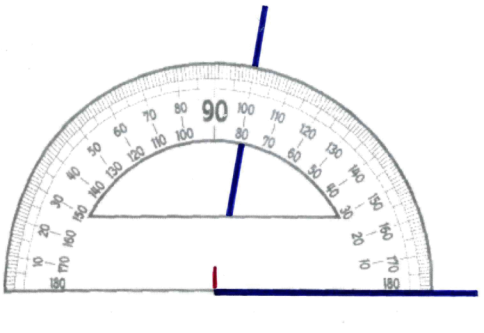 Физкультминутка «Истинно — ложно»
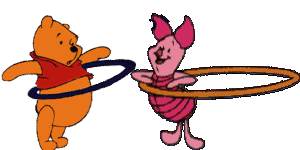 НАЙДИТЕ НЕВЕРНЫЕ ВЫСКАЗЫВАНИЯ
1)  Углы измеряют с помощью линейки.
2)  Углы измеряют с помощью транспортира.
3)  Единицы измерения углов - килограммы.
4)  Единицы измерения углов - градусы.
5)   Развернутый угол имеет градусную меру 180°.
6)   Острый угол меньше развернутого.
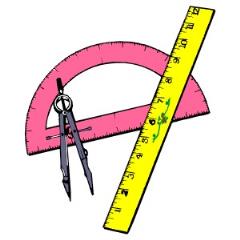 7)   Прямой угол имеет градусную меру 90°.
8)   Тупой угол больше развернутого.
9)  Острый угол меньше прямого.
10)  Прямой угол больше тупого.
11)  Тупой угол больше прямого, но меньше развернутого.
Практическая работа
Измерьте градусную меру угла 
при помощи транспортира
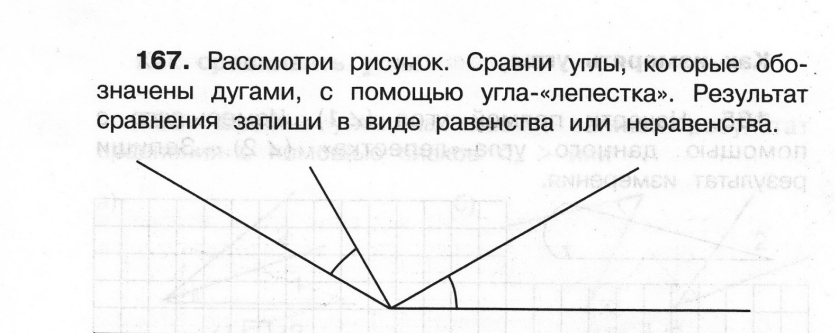 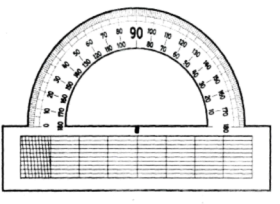 Самостоятельная работа по карточкам.
Задание:
3 ряд
1 ряд
2 ряд
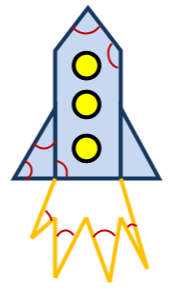 ИЗМЕРЬТЕ ВЕЛИЧИНУ 
УГЛОВ  РАКЕТЫ.
ИЗМЕРЬТЕ ВЕЛИЧИНУ 
УГЛОВ СОЛНЫШКА.
ИЗМЕРЬТЕ ВЕЛИЧИНУ 
УГЛОВ ЦВЕТКА.
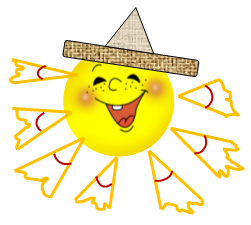 Проверяем
1 ряд
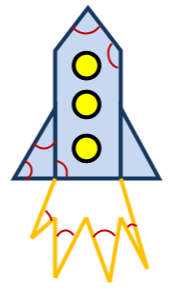 90°
135°
90°
38°
53°
90°
30°
15°
40°
35°
53°
90°
54°
72°
50°
70°
110°
Проверяем
2 ряд
Проверяем
3 ряд
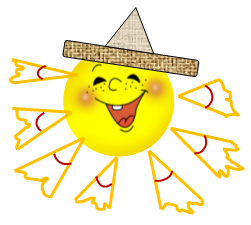 24°
50°
44°
35°
36°
34°
35°
Человеку в жизни очень часто приходится измерять углы.
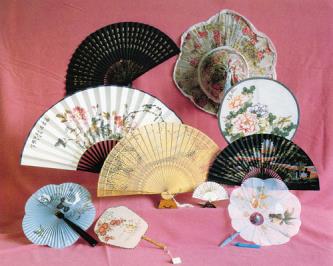 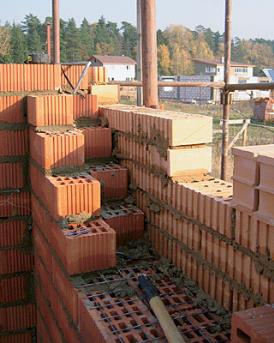 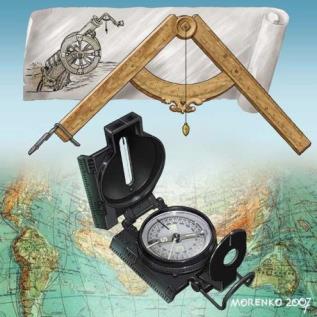 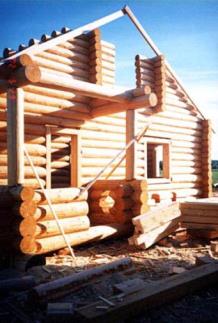 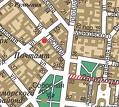 Что мы знаем?
Что такое угол?
Виды углов.
Образование углов.
Сравнение углов.
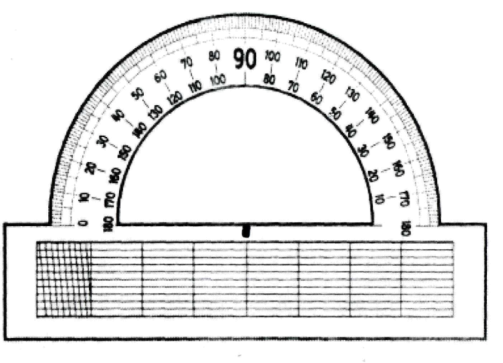 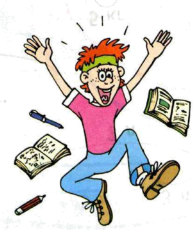 Подведем итоги:
Алгоритм измерения углов
А
50°
АОВ=
О
В